Kvalitet i fremtiden?
19. september, Intensivkongress 2024
Anne-Karin Rime, president i Den norske legeforening
[Speaker Notes: Tekst justeres per møte]
Legeforeningen – for alle leger, hele livet
Over 40 000 medlemmer og 5 200 verv
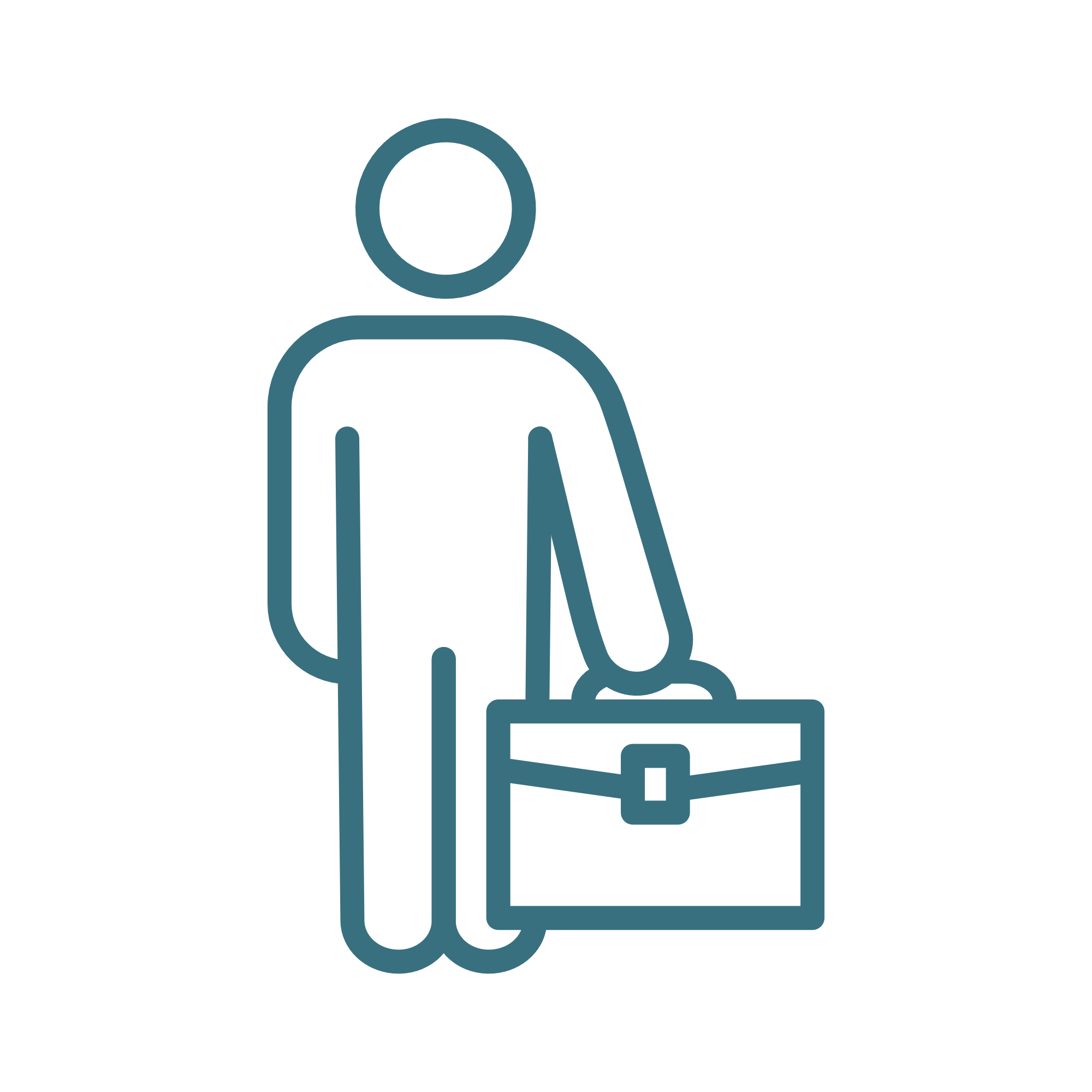 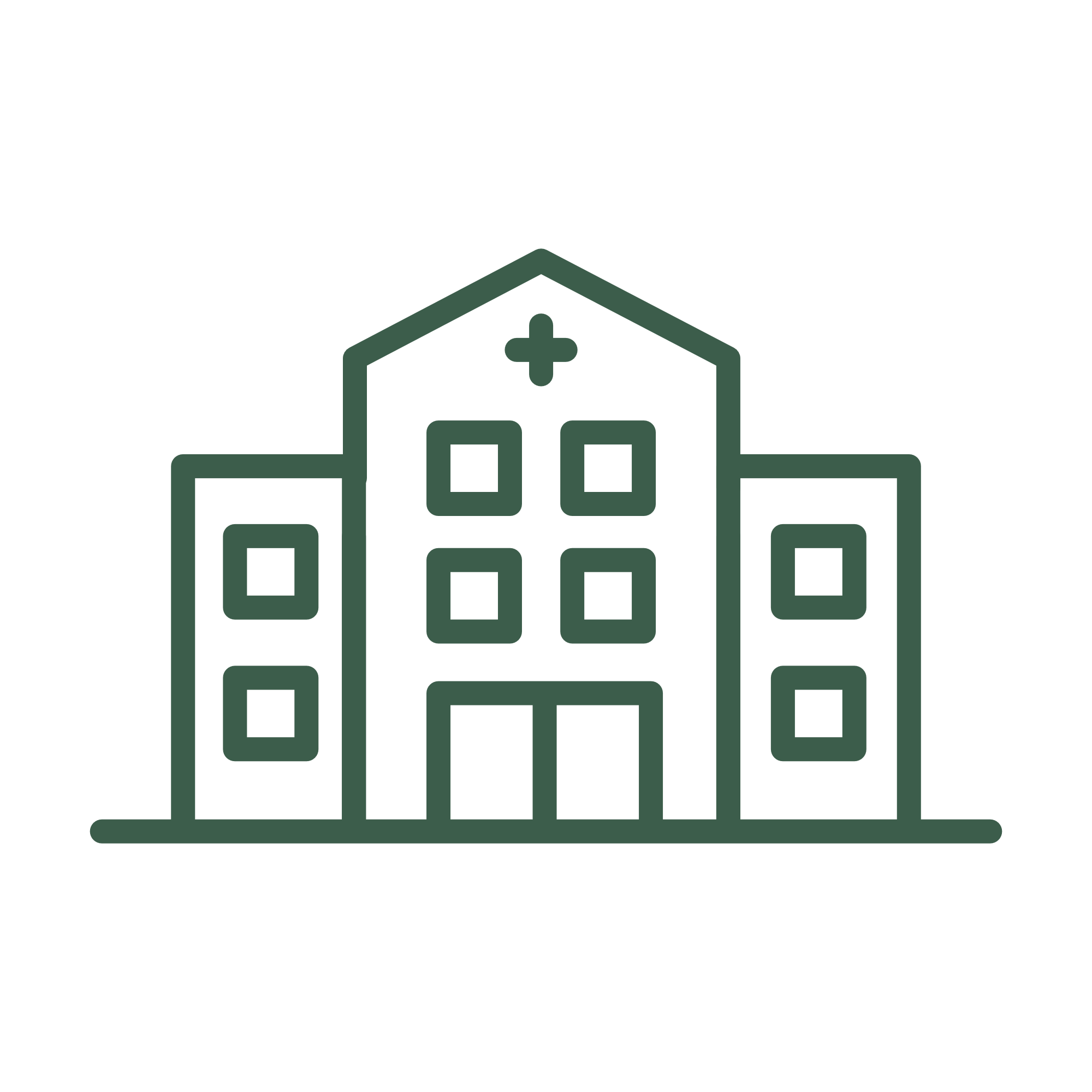 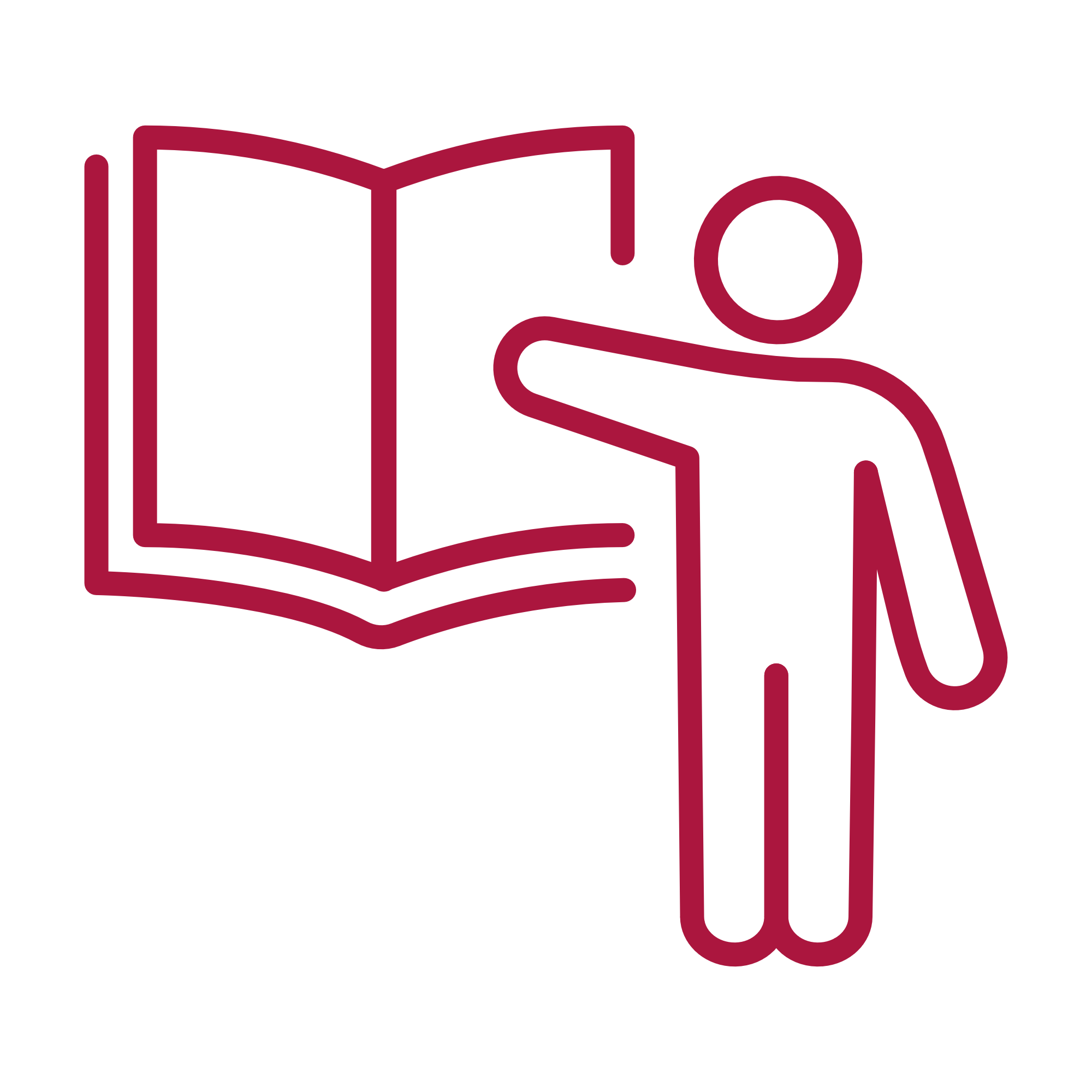 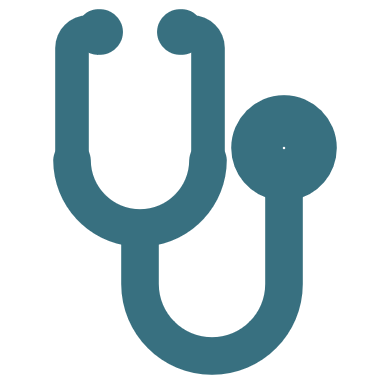 Fagmedisinsk forening
Utvikling av fag og utdanning
Yrkesforening
Lønn og arbeidsforhold
Lokalforening
Tverrgående aktiviteter lokalt
[Speaker Notes: Milepæl nådd i september 2023 – bikket 40 000 medlemmer!]
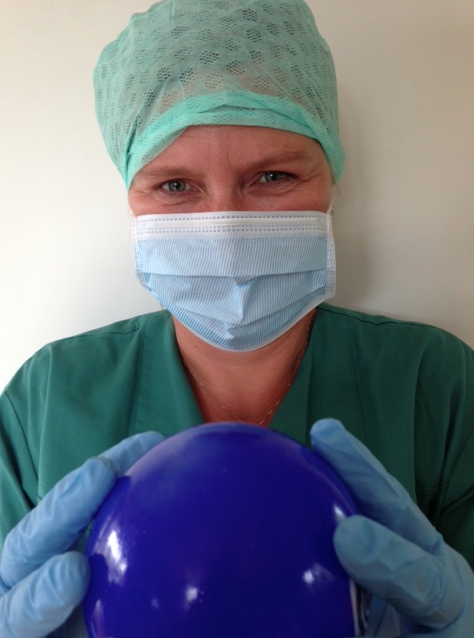 Intensivmedisin 11 år senere
Glimt fra Intensivkongressen i 2013 med tittelen «intensivmedisin i fremtiden»
Et forsøk på å se inn i spåkulen – hva har endret seg?
Helseberedskap og totalberedskap løftet av sittende regjering
Helsetjenesten er i sin natur en beredskapsorganisasjon
Da må blant annet sykehus bygges med tilstrekkelig rom og kapasitet  - og
Intensivkapasiteten må være et prioritert område – både kapasitet, fag og personell
Hva lærte vi av covid-19 pandemien?

Grunnberedskapen var ikke god nok
Frykten for at helsetjenesten skulle knele medførte mer inngripende tiltak enn hva som var nødvendig
Mangel på smittevernsutstyr førte til en utrygg arbeidssituasjon for helsepersonell
Ulik beredskapsevne og kapasitet i kommunene
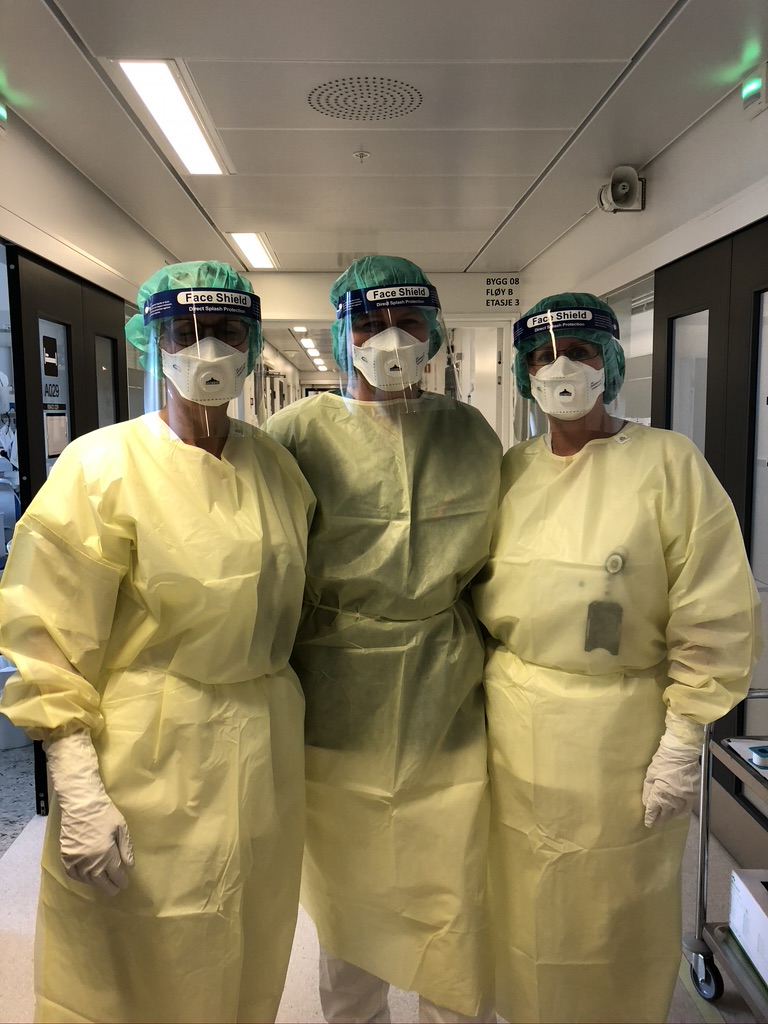 God beredskap koster, men dårlig beredskap koster mer
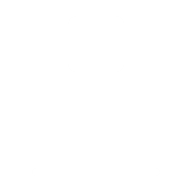 SYKEHUS
Sykehusøkonomi
Sykehusbygg
Investeringspakke for sykehus
Intensivkapasitet
«Sykehus med nok kapasitet og godt arbeidsmiljø»
[Speaker Notes: Sykehusøkonomi
Sykehusbygg
Investeringspakke for sykehus
Intensivkapasitet]
Hva mener Legeforeningen?
Det må på plass en nasjonal plan for styrking av intensivkapasiteten, inkludert personell
Det er behov for styrt og gjennomtenkt disponering av personell i beredskapssituasjoner
Prioriteringer i beredskapshendelser må utformes
Helsepersonell må kjenne til beredskapsplanene i sin virksomhet
Bedre koordinering mellom helsetjenesten og forsvaret hva gjelder personell
Det er dagens beredskapskompetanse 
og -kapasitet som avgjør hvordan vi 
håndterer morgendagens kriser.
«Fagfolkene er den viktigste ressursen» 
Helse- og omsorgsminister Jan-Christian Vestre, mai 2024
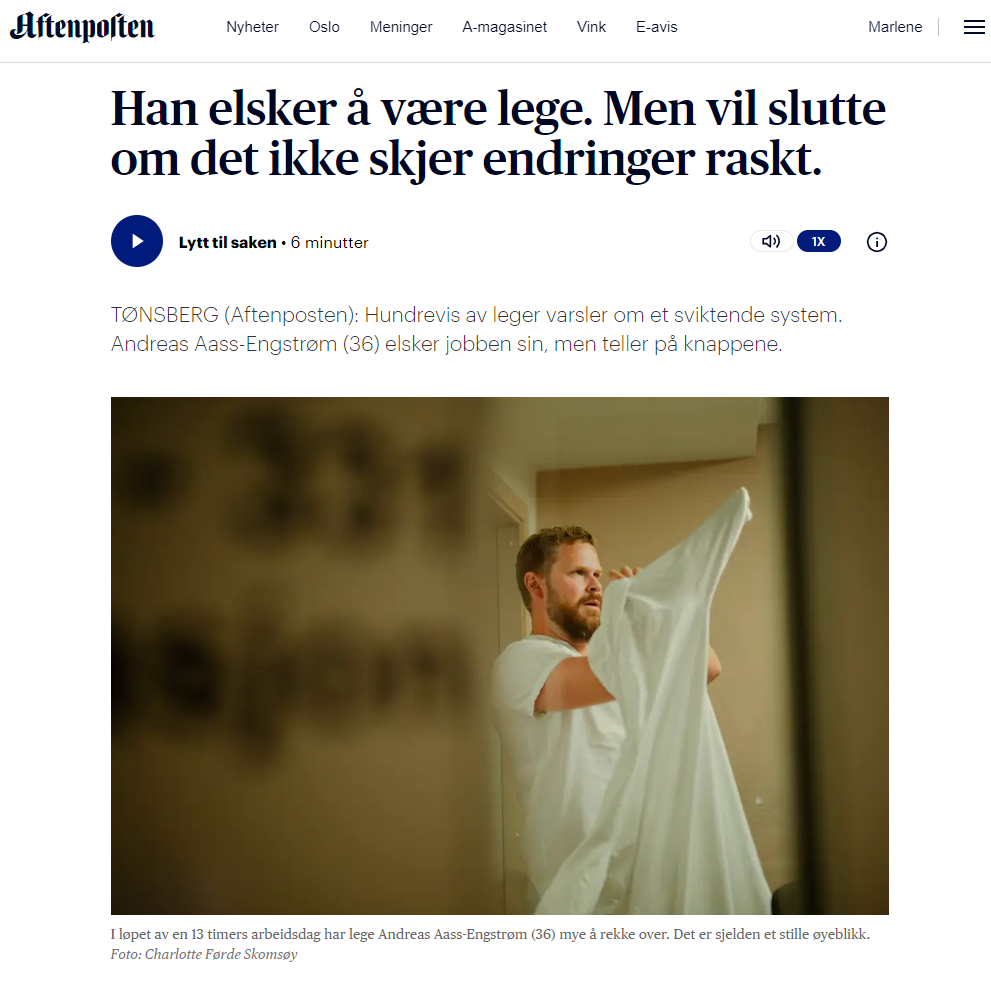 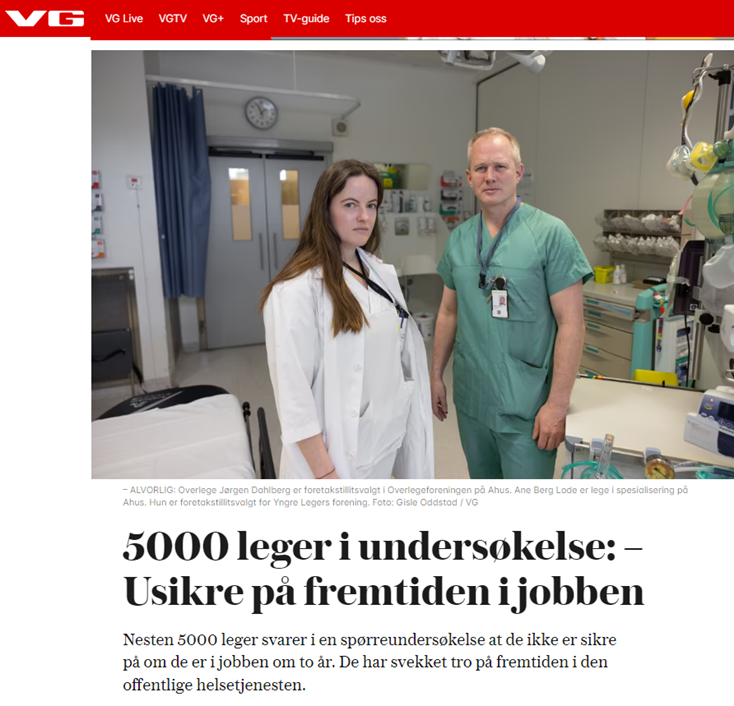 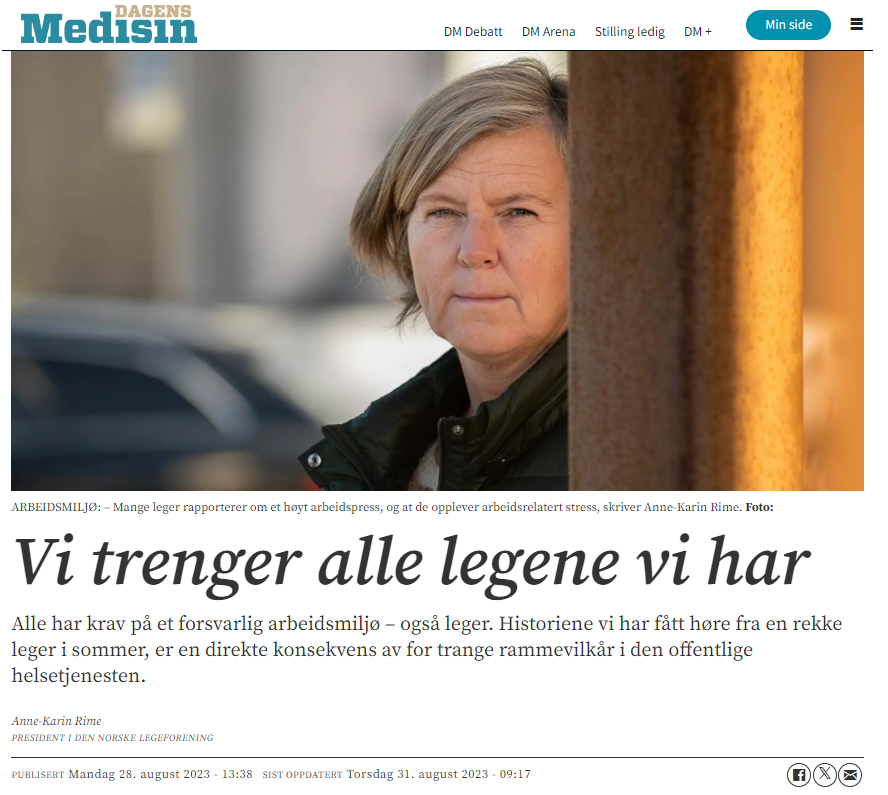 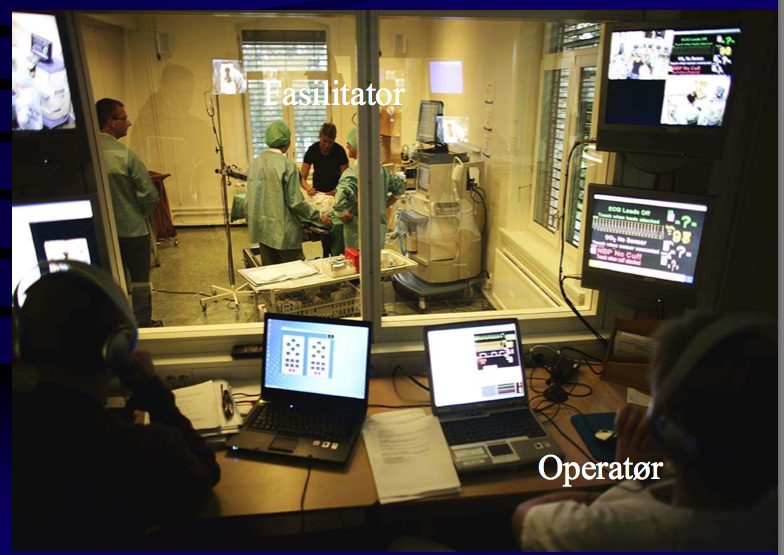 «Normaltilstanden» i helsetjenesten er i endring
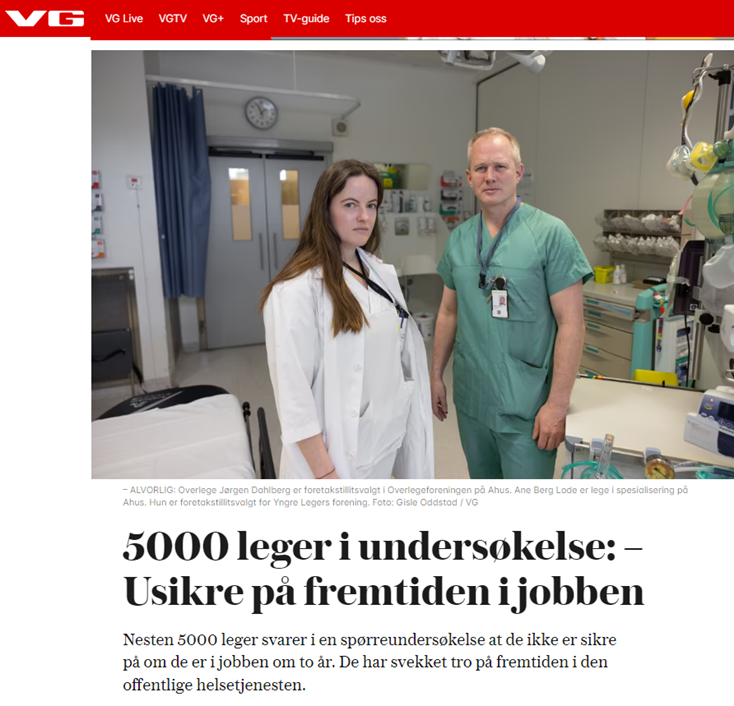 Behovet for helsetjenester og befolkningens forventninger til hva helsetjenesten skal levere øker
Rekrutteringsutfordringene sprer seg både i primærhelsetjenesten og spesialisthelsetjenesten
Rammene for leger og annet helsepersonell understøtter ikke en god og effektiv klinisk hverdag
Mindre investeringer, flere folk
Investeringer i prosent av totale helseutgifter
Antall ansatte i helse- og omsorg per 1000 innbyggere
Kilde: Menon 2023
Kvalitetsforbedring og pasientsikkerhet
Kvalitetsarbeid må være en integrert del av helsepersonells daglige virke
Det bør etableres et system med fagrevisjoner i sykehusene 
Pasientenes behov må stå i sentrum i kvalitetsarbeidet
Det er viktig med et sterkt kollegialt fellesskap hvor det er åpenhet om det å gjøre feil
På den måten også lære av feil til det beste for både pasienter og helsepersonell
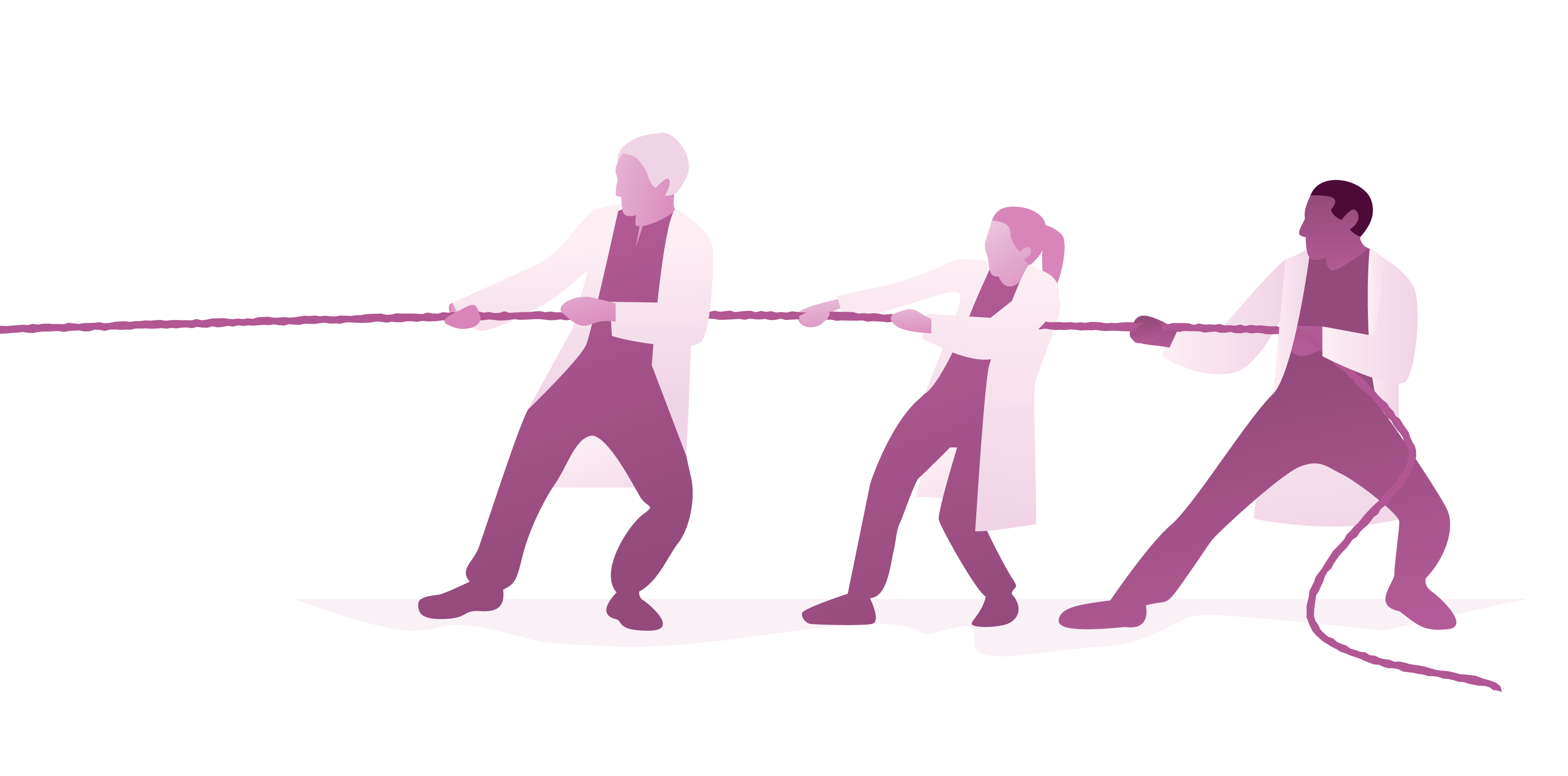 Prioritering i helse- og omsorgstjenestene
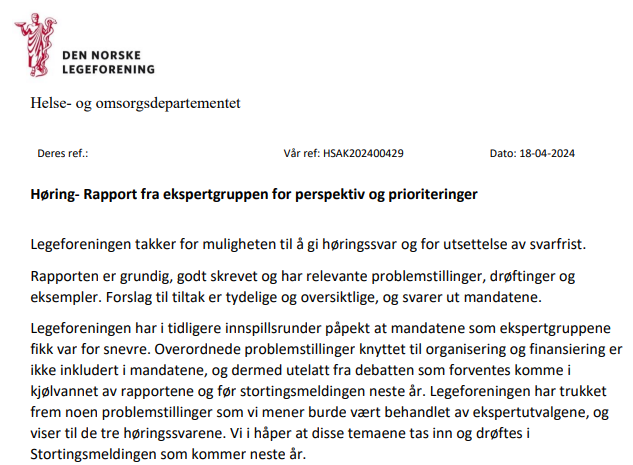 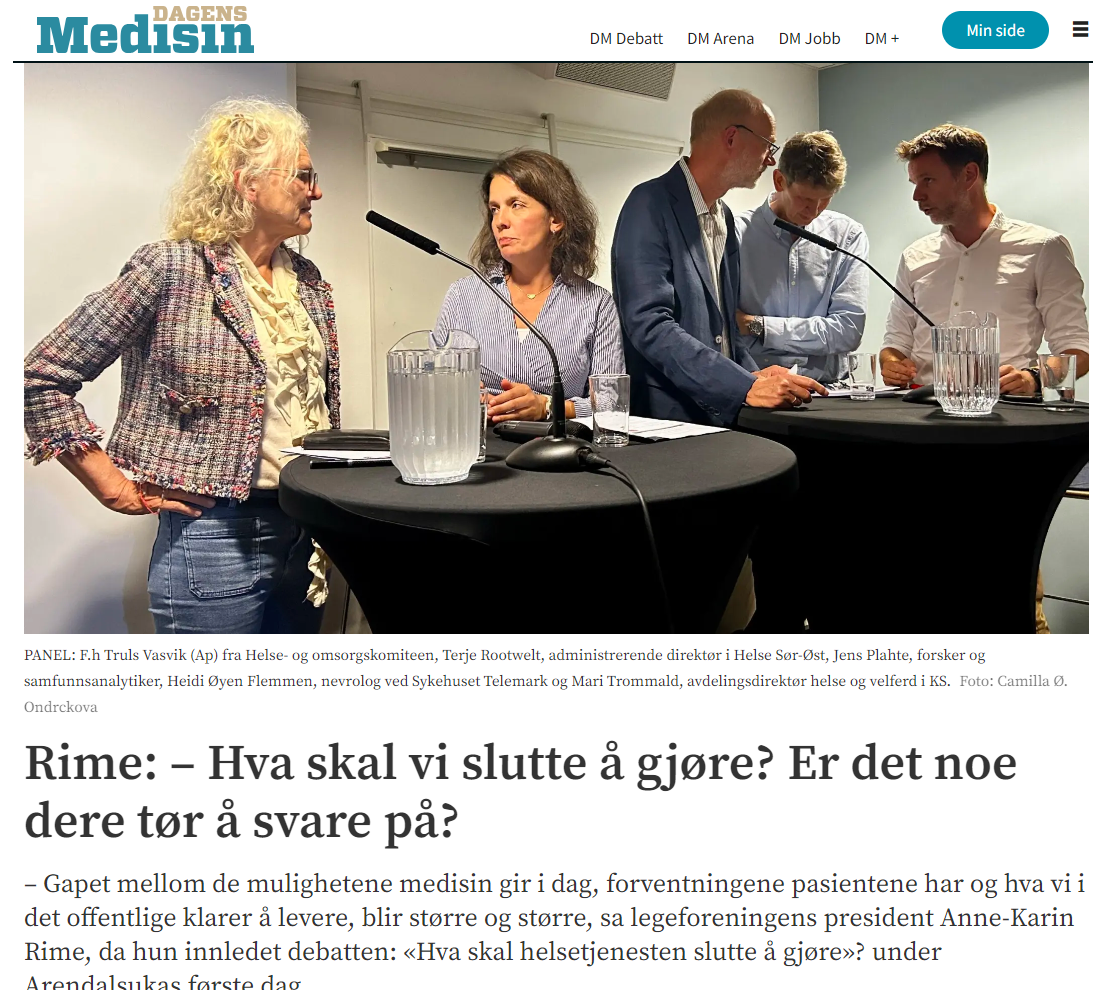 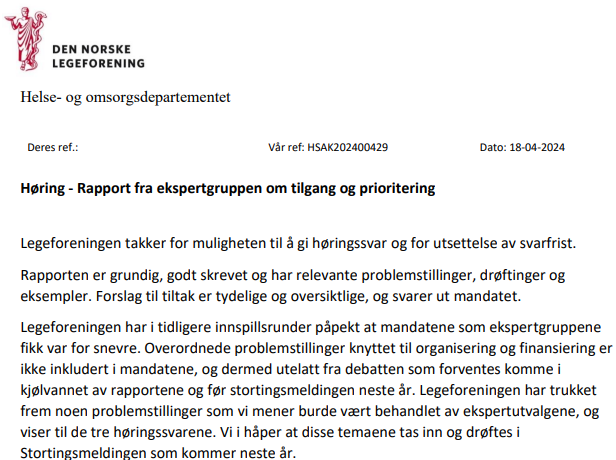 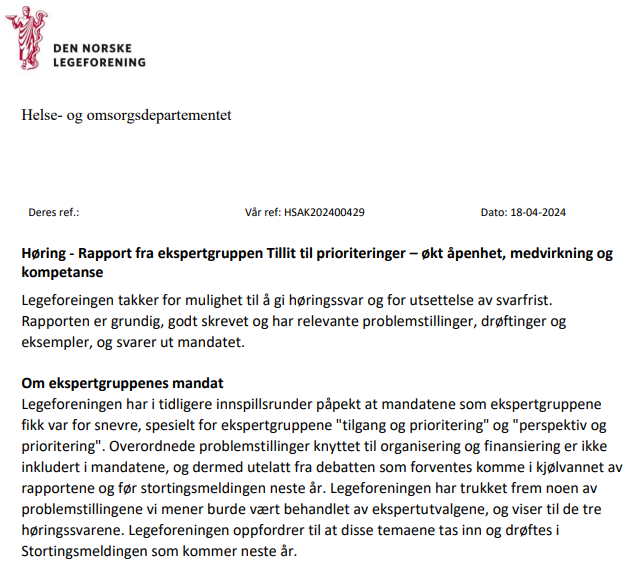 Breddekompetanse
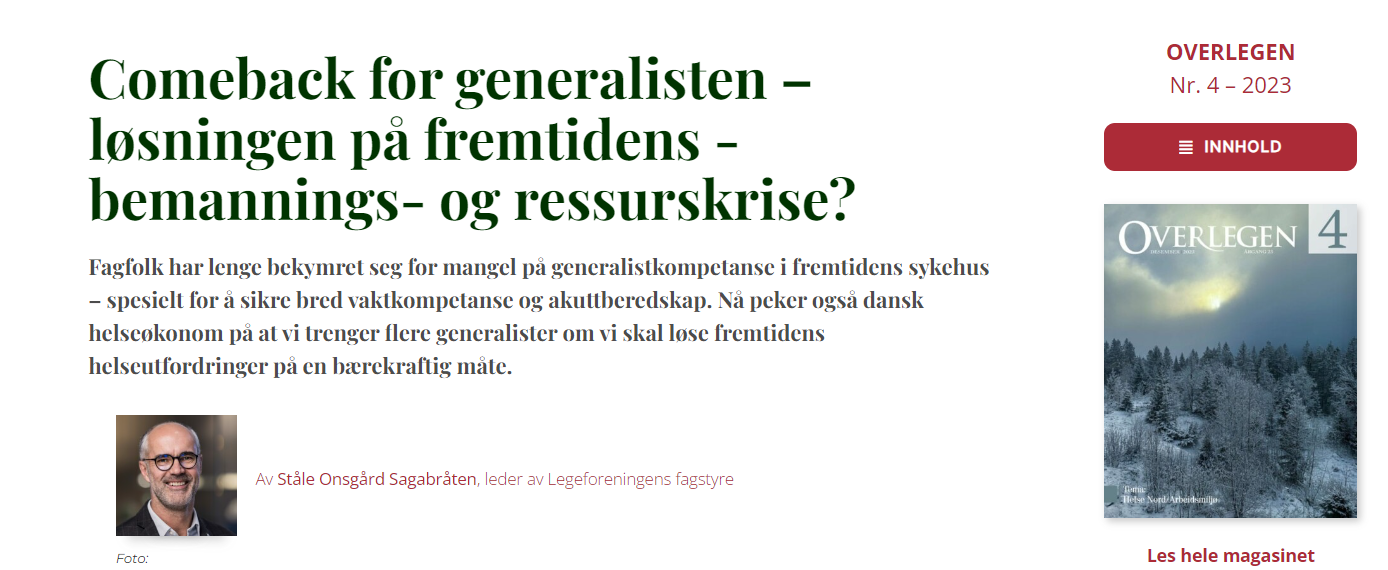 Takk for meg!
facebook.com/legeforeningen
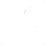 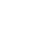 twitter.com/legeforeningen
linkedin.com/company/the-norwegian-medical-association
in
instagram.com/legeforeningen
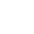 legeforeningen.no
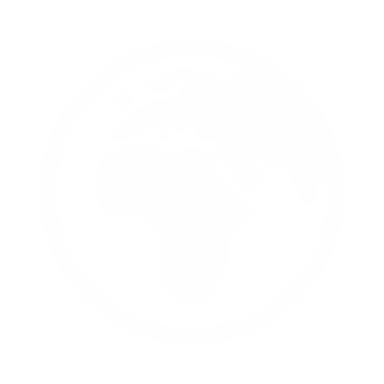